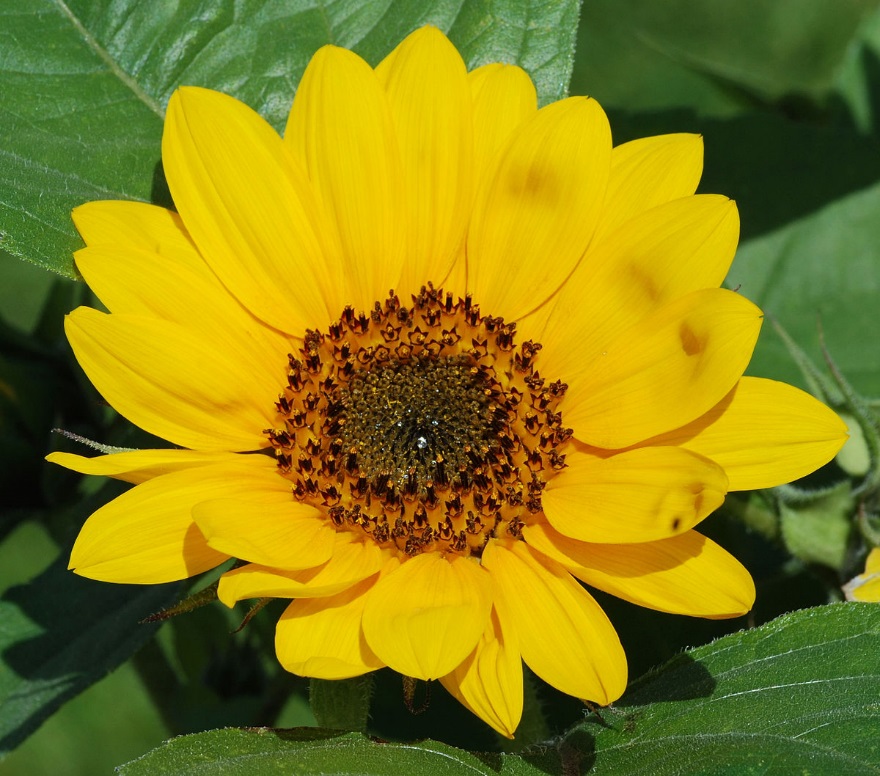 স্বাগতম
9/20/2020
hamidurrahman57@gmail.com
1
পরিচিতি
শিক্ষক পরিচিতি
পাঠ পরিচিতি
মোহাম্মদ হামিদুর রহমান
সিনিয়র শিক্ষক (গণিত ও বিজ্ঞান)
এম.এসসি (প্রথম শ্রেণি ),বি.এড।
ঘাটাইল সরকারি গণ পাইলট উচ্চ বিদ্যালয়।
ঘাটাইল,টাঙ্গাইল।
শ্রেণিঃ নবম-দশম শ্রেণি
 বিষয়ঃ উচ্চতর গণিত 
 অধ্যায়ঃত্রয়োদশ
 বিশেষ পাঠ-পরিমিতি
 পাঠের বিষয়ঃপিরামিডের আয়তন এবং সমগ্রতলের ক্ষেত্রফল।
 সময়ঃ৫০মিনিট
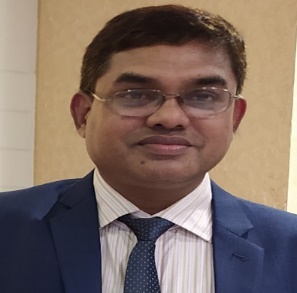 9/20/2020
hamidurrahman57@gmail.com
2
নিচের চিত্রগুলো লক্ষ্য কর
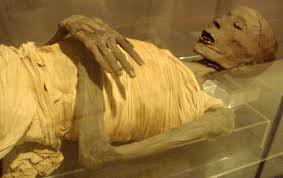 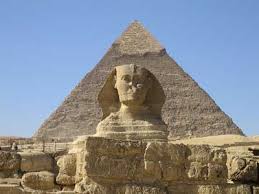 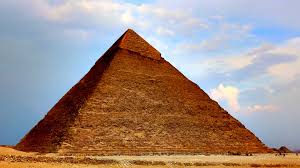 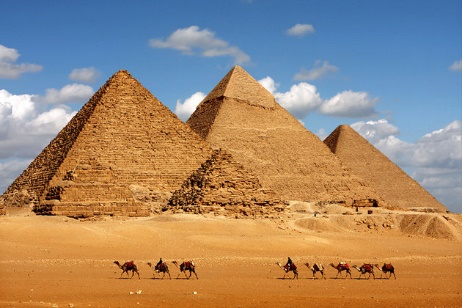 20 September 2020
hamidurrahman57@gmail.com
3
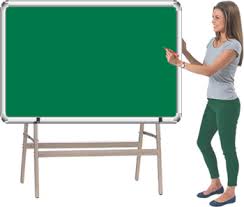 পিরামিড আকৃতির ঘনবস্তুর পৃষ্ঠতলের ক্ষেত্রফল ও আয়তন পরিমাপ
20 September 2020
hamidurrahman57@gmail.com
4
শিখনফল
এ পাঠ শেষে শিক্ষার্থীরা ...
1)পিরামিড কী তা বলতে পারবে।
2)পিরামিড আকৃতির বস্তুর তলের ক্ষেত্রফল এবং আয়তনের সূত্র নির্ণয় করতে পারবে।
3)পিরামিডের যে কোন পার্শ্বতলের হেলানো উচ্চতা নির্ণয় করতে পারবে।
৪)পিরামিড সংক্রান্ত গাণিতিক সমস্যার সমাধান করতে পারবে।
20 September 2020
hamidurrahman57@gmail.com
5
আমরা একটি ভিডিও দেখি
20 September 2020
hamidurrahman57@gmail.com
6
পিরামিডের আকৃতি
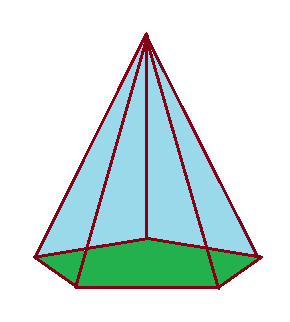 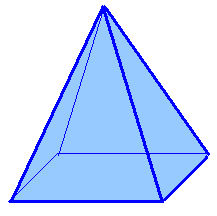 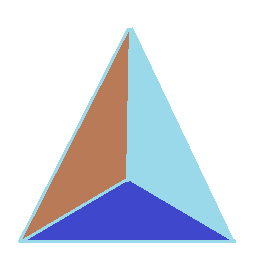 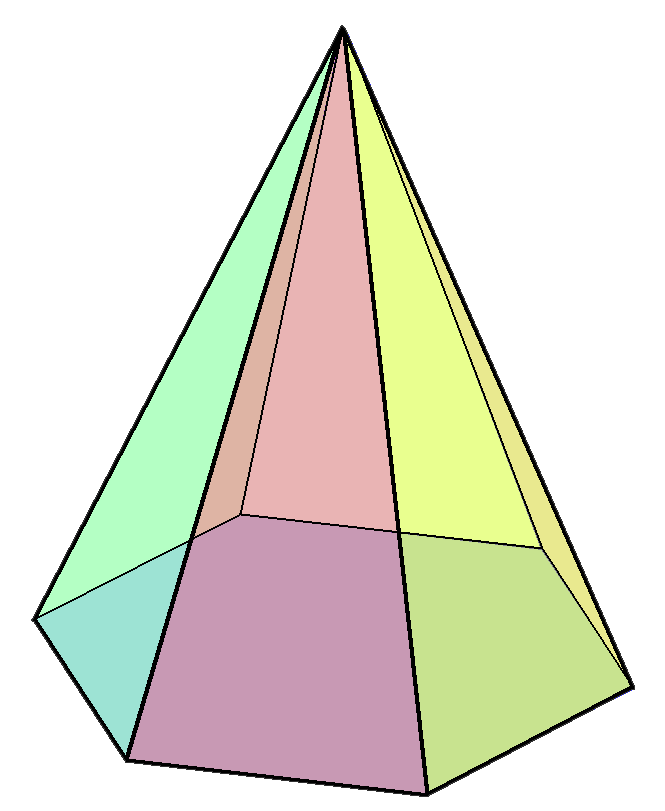 ত্রিভুজভূমিক 
পিরামিড
ষড়ভুজভূমিক
পিরামিড
পঞ্চভুজভূমিক
পিরামিড
চতুর্ভূজভূমিক পিরামিড
পিরামিড: বহুভুজের উপর অবস্থিত যে ঘনবস্তুর একটি শীর্ষবিন্দু থাকে এবং যার পার্শ্বতল গুলোর প্রত্যেকটি ত্রিভুজাকার তাকে পিরামিড বলে ।
20 September 2020
hamidurrahman57@gmail.com
7
শীর্ষ
উচ্চতা
হেলানো উচ্চতা
h
l
পার্শ্বতল
হেলানোধার
ভূমি
20 September 2020
hamidurrahman57@gmail.com
8
সুষম পিরামিডের সমগ্রতলের ক্ষেত্রফলের সূত্র নির্ণয়ঃ
b
l
b
b
ক্ষেত্রফল=b×b




20 September 2020
hamidurrahman57@gmail.com
9
সুষমপিরামিডের ভূমির ক্ষেত্রফল নির্ণয়ঃ
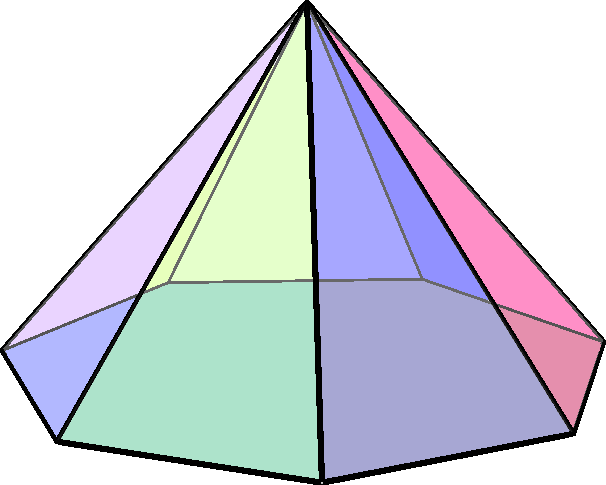 20 September 2020
hamidurrahman57@gmail.com
10
একক কাজ
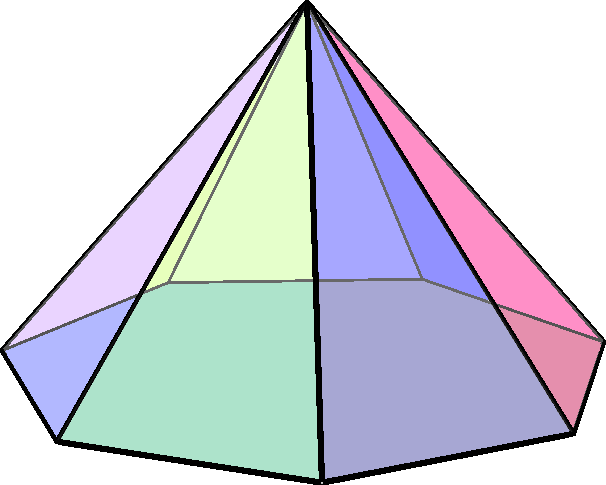 5cm বাহুবিশিস্ট সুষম ষড়ভুজের উপর অবস্থিত একটি পিরামিডের ভূমির ক্ষেত্রফল নির্ণয় কর।
সমাধানঃ
5cm
20 September 2020
hamidurrahman57@gmail.com
11
পিরামিডের যে কোন পার্শ্বতলের হেলানো উচ্চতা নির্ণয়:
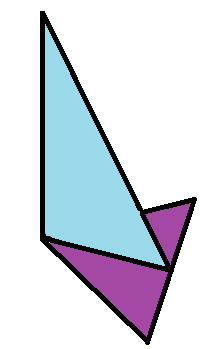 l
h
a
900
r
b
a
a
20 September 2020
hamidurrahman57@gmail.com
12
জোড়ায় কাজ
5cm বাহুবিশিষ্ট সুষম ষড়ভুজের উপর অবস্থিত একটি পিরামিডের উচ্চতা 8cm পিরামিডের পার্শ্বতলের হেলানো উচ্চতা  নির্ণয় কর।
সমাধানঃ
20 September 2020
hamidurrahman57@gmail.com
13
এখানে আয়তাকার ঘনবস্তুর এবংপিরামিডের ভূমির ক্ষেত্রফল এবং উচ্চতা সমান
কিন্তু আয়তন সমান নয়
20 September 2020
hamidurrahman57@gmail.com
14
20 September 2020
hamidurrahman57@gmail.com
15
20 September 2020
hamidurrahman57@gmail.com
16
20 September 2020
hamidurrahman57@gmail.com
17
20 September 2020
hamidurrahman57@gmail.com
18
দলগত কাজ
5cm বাহুবিশিষ্ট সুষম ষড়ভুজের উপর অবস্থিত একটি পিরামিডের উচ্চতা 8cm ।পিরামিডের সমগ্রতলের ক্ষেত্রফল ও আয়তন নির্ণয় কর।
সমাধানঃ
20 September 2020
hamidurrahman57@gmail.com
19
মূল্যায়ন
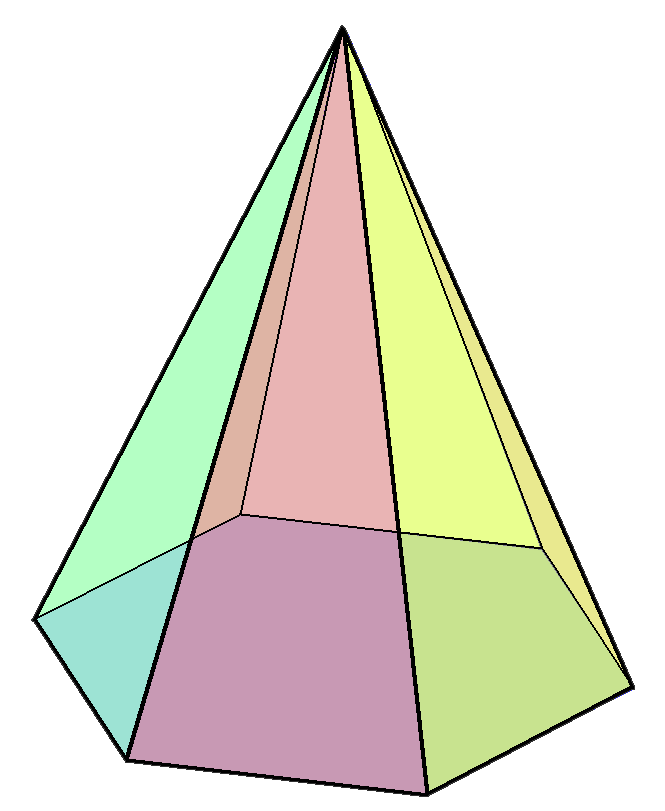 ১।পিরামিড কাকে বলে?
২।একটি পিরামিডের ভূমি পঞ্চভুজ হলে তার ধারের সংখ্যা কত?
৩।একটি পিরামিডের ভূমি ষড়ভুজ হলে তার কৌণিক বিন্দুর সংখ্যা কত?
৪।এই বস্তুটির কয়টি তল?
20 September 2020
hamidurrahman57@gmail.com
20
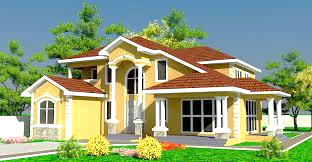 বাড়ির কাজ
6cm বাহুবিশিষ্ট সুষম পঞ্চভুজের উপর অবস্থিত একটি পিরামিডের উচ্চতা 12cm.
ক. পিরামিডের ভূমির ক্ষেত্রফল কত ?
খ.পিরামিডের পার্শ্বতলের হেলানো উচ্চতা নির্ণয় কর।
গ. পিরামিডের সমগ্রতলের ক্ষেত্রফল ও আয়তন নির্ণয় কর।
20 September 2020
hamidurrahman57@gmail.com
21
ধন্যবাদ
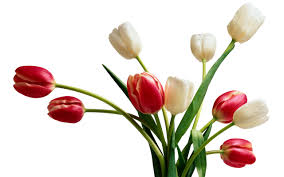 9/20/2020
hamidurrahman57@gmail.com
22